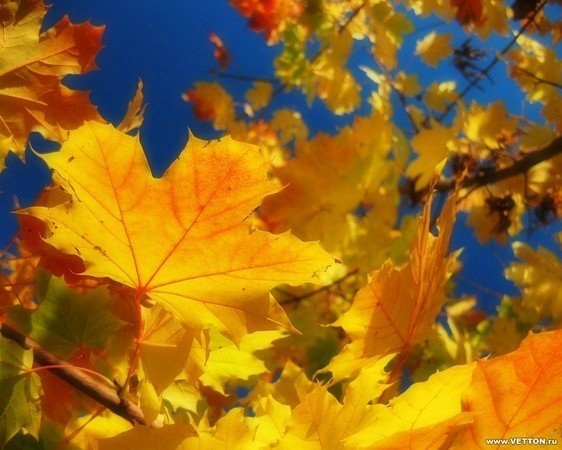 Праздник  «Осень золотая»
Автор презентации:
Перетрухина Наталья Николаевна
учитель начальных классов